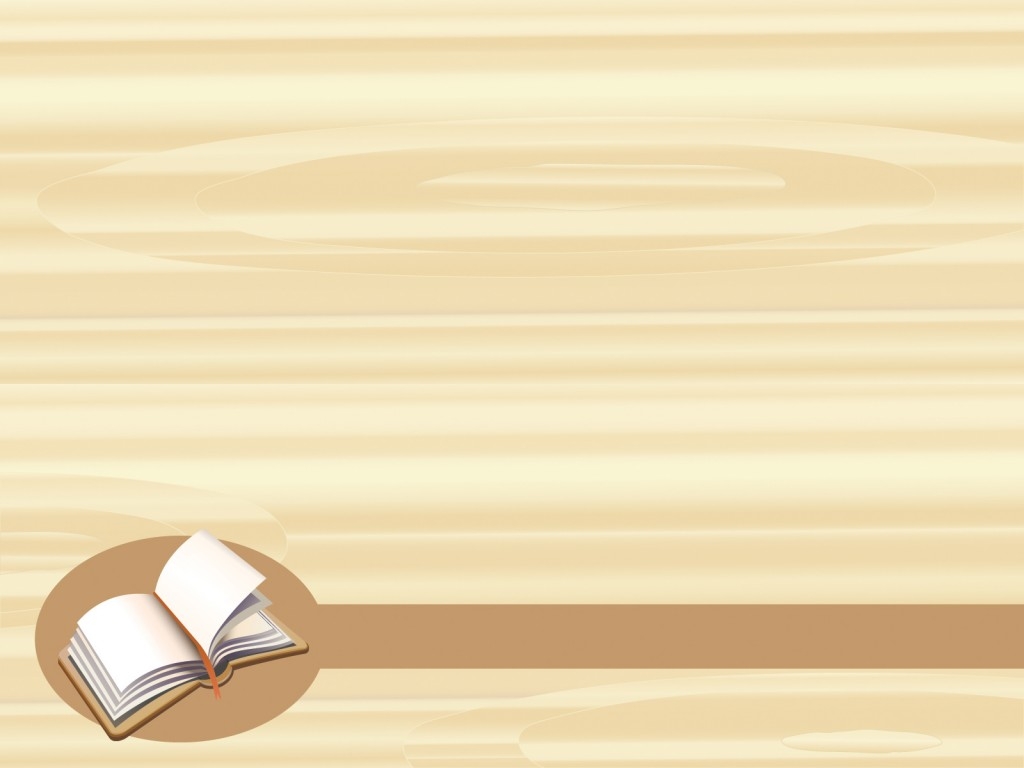 Книжное царство – мудрое государство
@ Детский сад № 51 Рыбинск 2019
Клейменова Л.А.   воспитатель
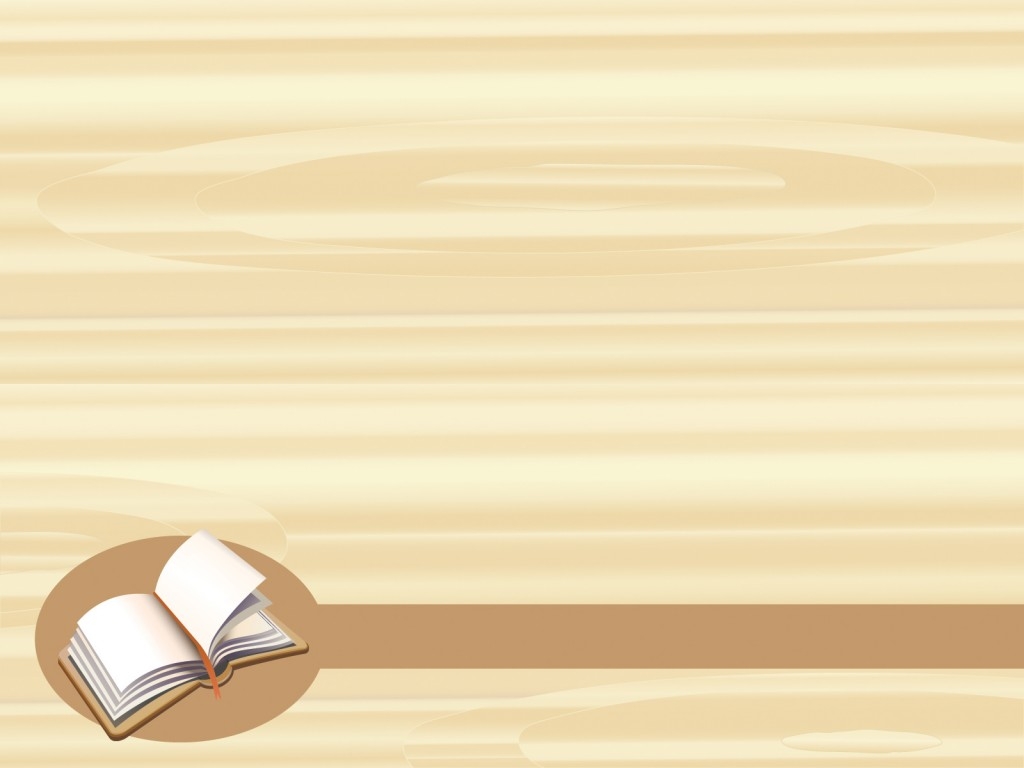 Творческое название
Путешествие с книгой по Рыбинску
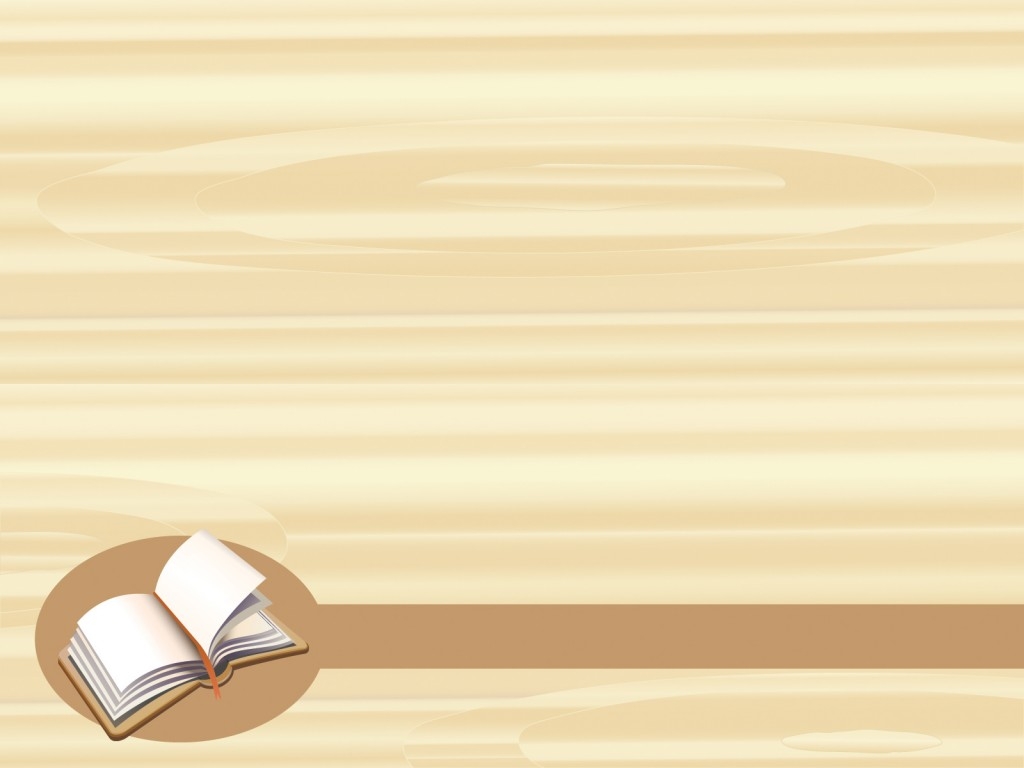 Девиз
«Чтение – лучшее         учение»

А.С.Пушкин
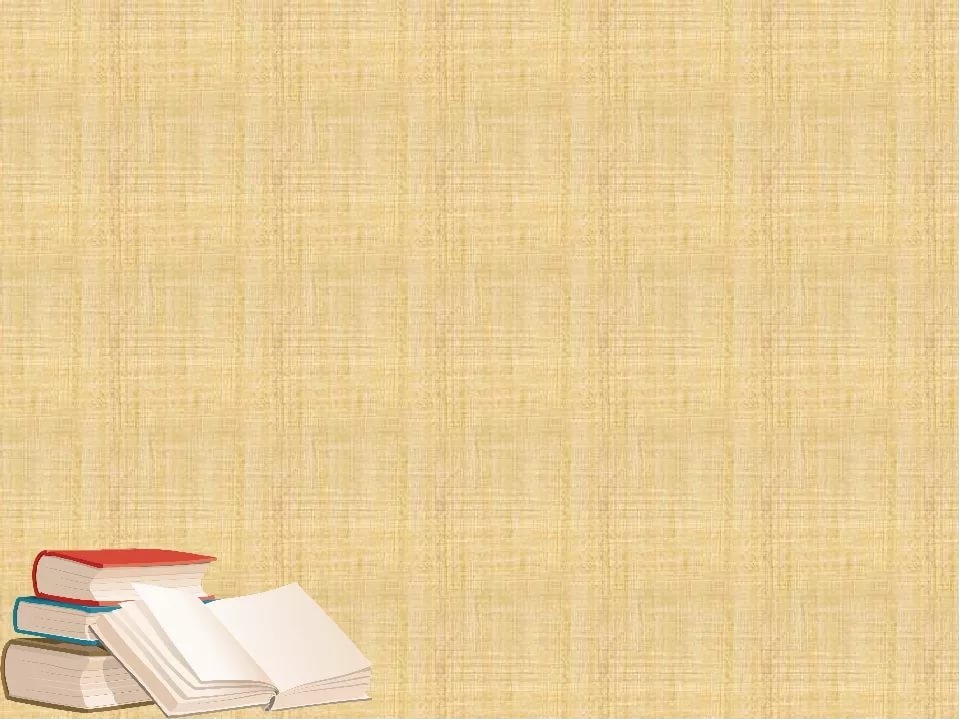 Типология  проекта
Групповой
Междисциплинарный 
Краткосрочный 
Информационно-практико-ориентированный
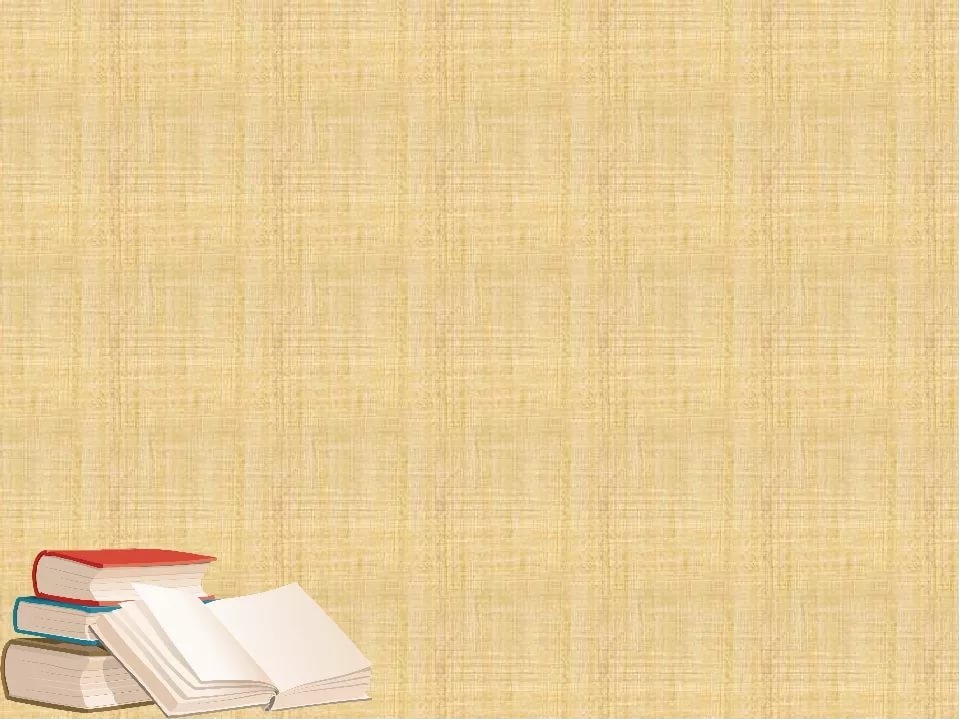 Участники проекта
Дети группы дошкольного возраста /6-7 лет/
Педагоги детского сада
Родители
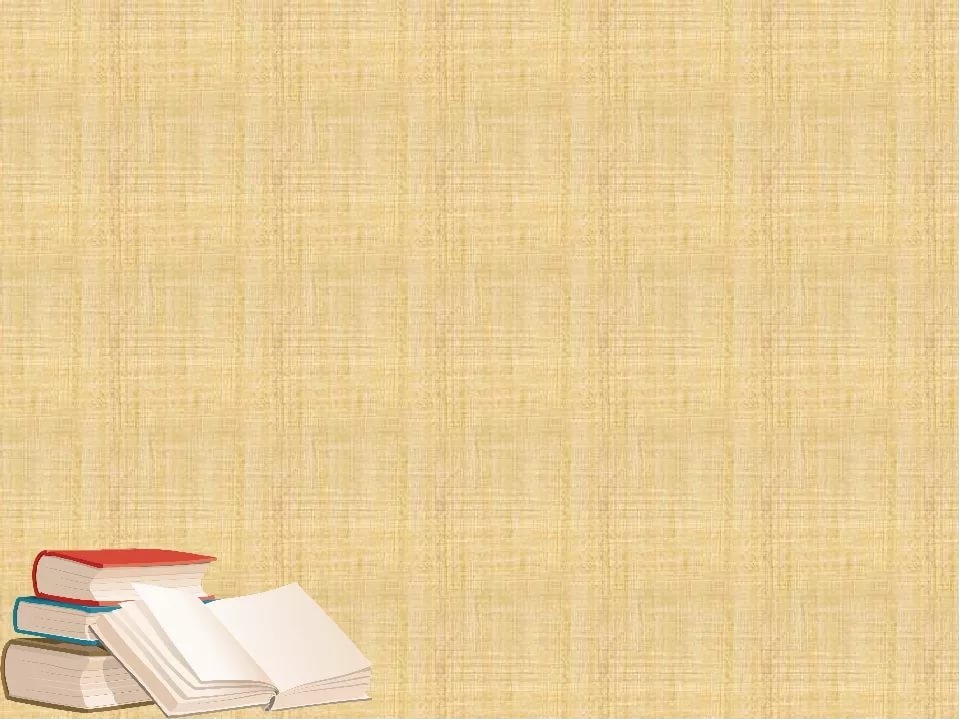 Аннотация проекта
В настоящее время книга проигрывает неравную схватку с техническими средствами: телевизором и компьютером. Выросло поколение «экранных» детей, не имеющих интереса к чтению.  Современные дети все чаще проводят свободное время за компьютерными играми, просмотром телепередач, особенно мультфильмов и все реже читают книги. И это объяснимо, чтение – это своего рода труд, при котором ребенок размышляет, воображает, вживается в образ. Что же касается технических средств – не надо прикладывать никаких усилий, не надо думать, воображать, просто сиди и смотри. 
           Проект  направлен на развитие у дошкольников умения правильно воспринимать литературное произведение, осознавать наряду с содержанием и элементы художественной выразительности 
          В ходе реализации проекта у детей расширится кругозор , сформируется  потребность в чтении, совершенствуется умение проявлять творческий
                            подход при решении задач, умение проводить рефлексию
                                              своей работы.   
                                                    Итогом работы должно стать создание
                                                       группового альбома «Рыбинск литературный»
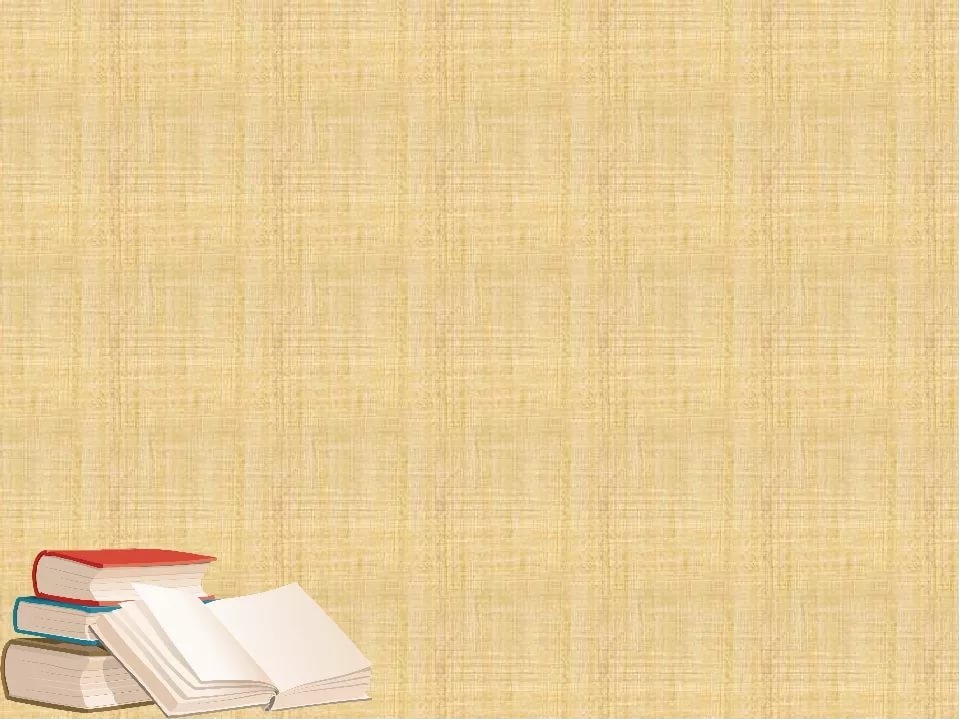 Цели
Образовательные 
Развивающие
Воспитательные
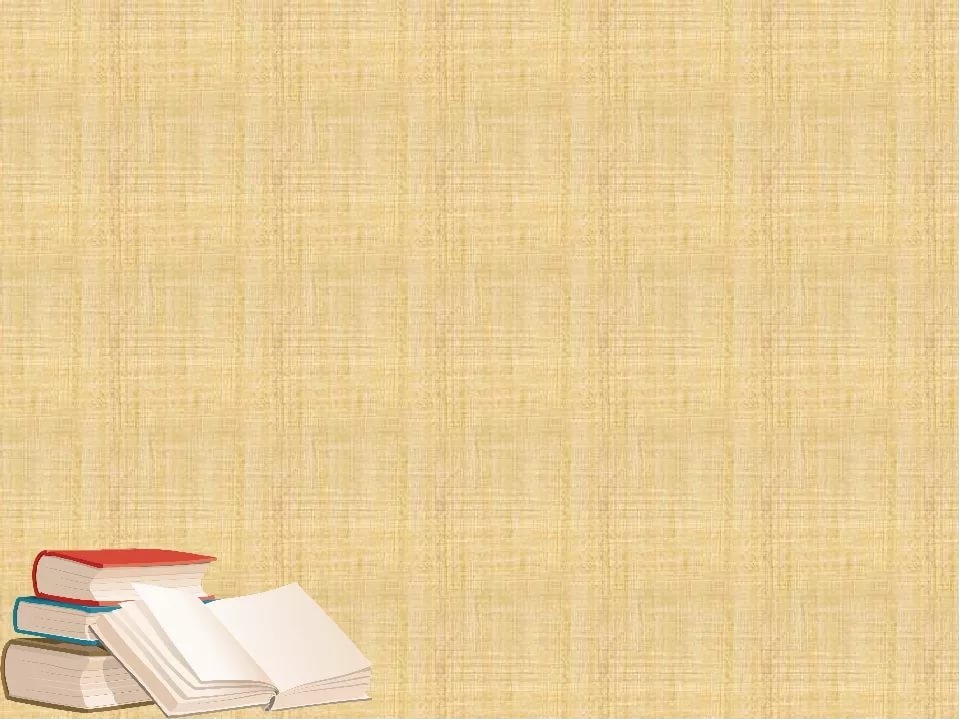 Образовательная цель и задачи
Цель: обогащение у детей представлений о книге, о культуре чтения
Задачи:
1.Обогатить знания детей о профессиях людей, создающих книги 
2.Способствовать формированию представлений о жанровом многообразии художественных произведений, их отличительных особенностях
  3.Расширить представления детей о библиотеке,    
                           профессии библиотекаря
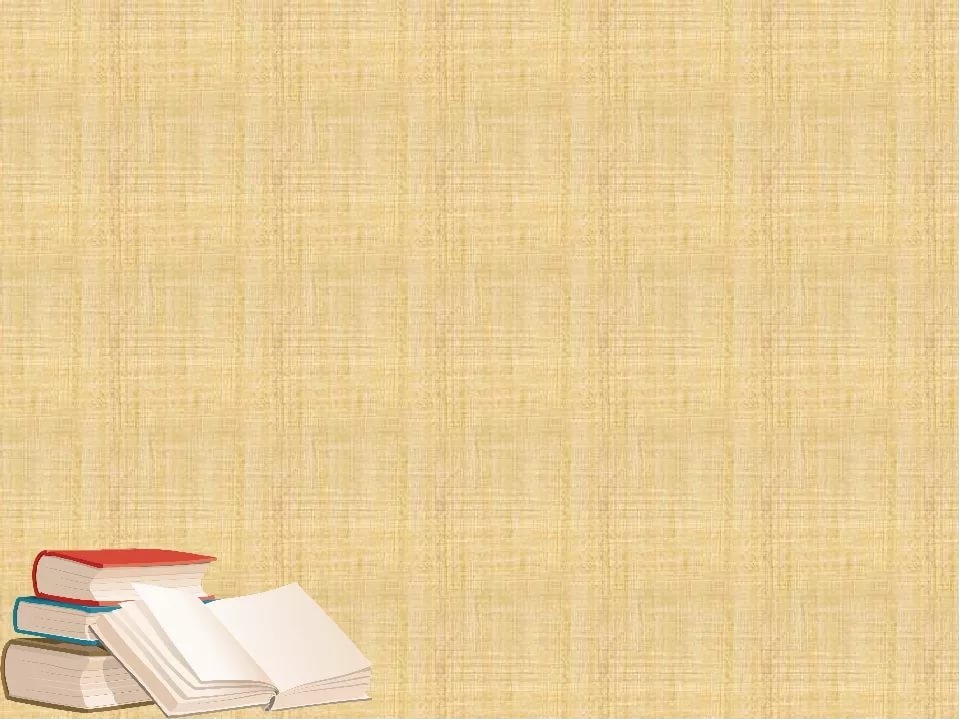 Развивающая  цель и задачи
Цель: развитие познавательной, творческой и эмоциональной активности в процессе приобщения дошкольников к литературе
Задачи:
1.Развивать поисковую и интеллектуальную инициативу
2.Развивать творческие способности, самостоятельность, ответственность
 3.Способствовать формированию           
                    культуры общения и поведения в    социуме
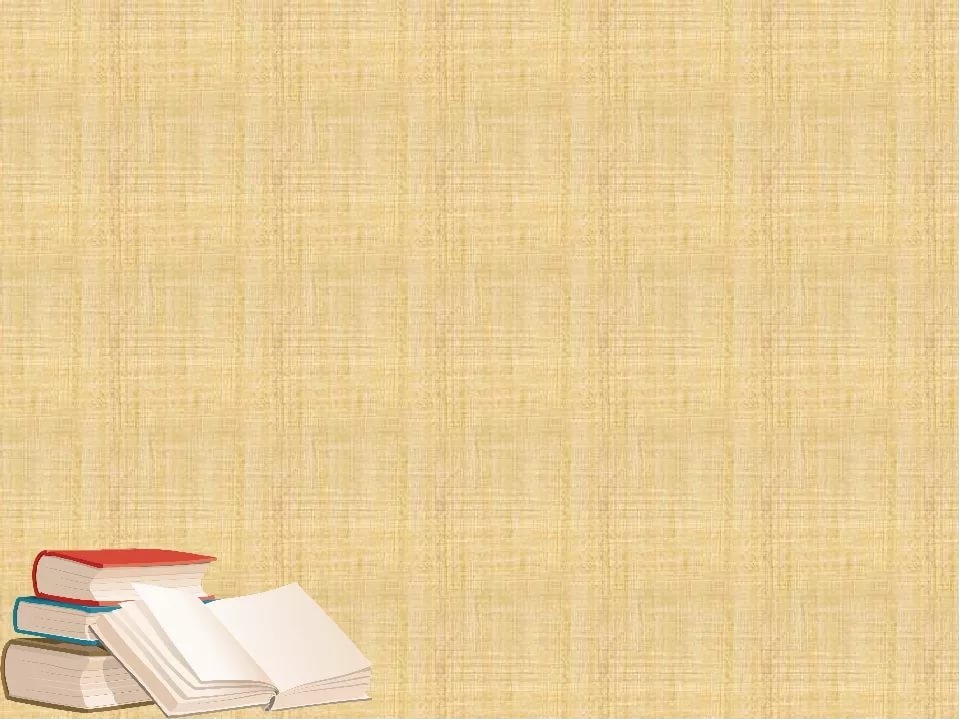 Воспитательная  цель и задачи
Цель: воспитание осознанного  желания  к постоянному общению с книгой и бережному отношению к ней, как к субъекту получения знаний и удовольствия
Задачи:
Воспитывать интерес и бережное отношение к книге
Воспитывать высокие нравственные качества (милосердие, справедливость, внимание друг к другу) через чтение художественной литературы
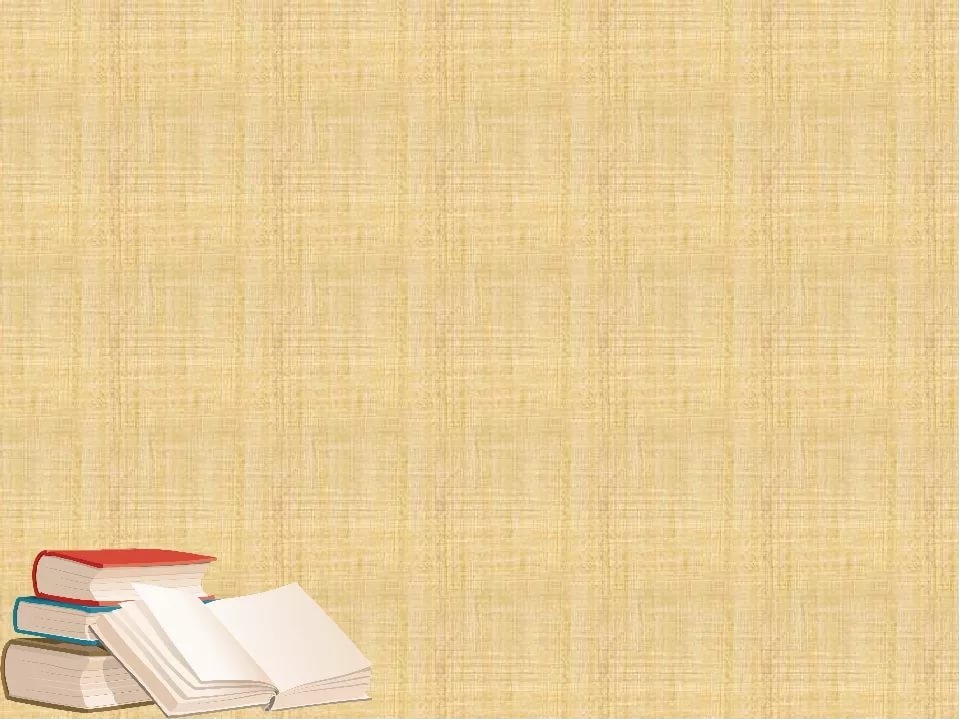 Основополагающий вопрос
Как  познать необъятный мир природы и людей?
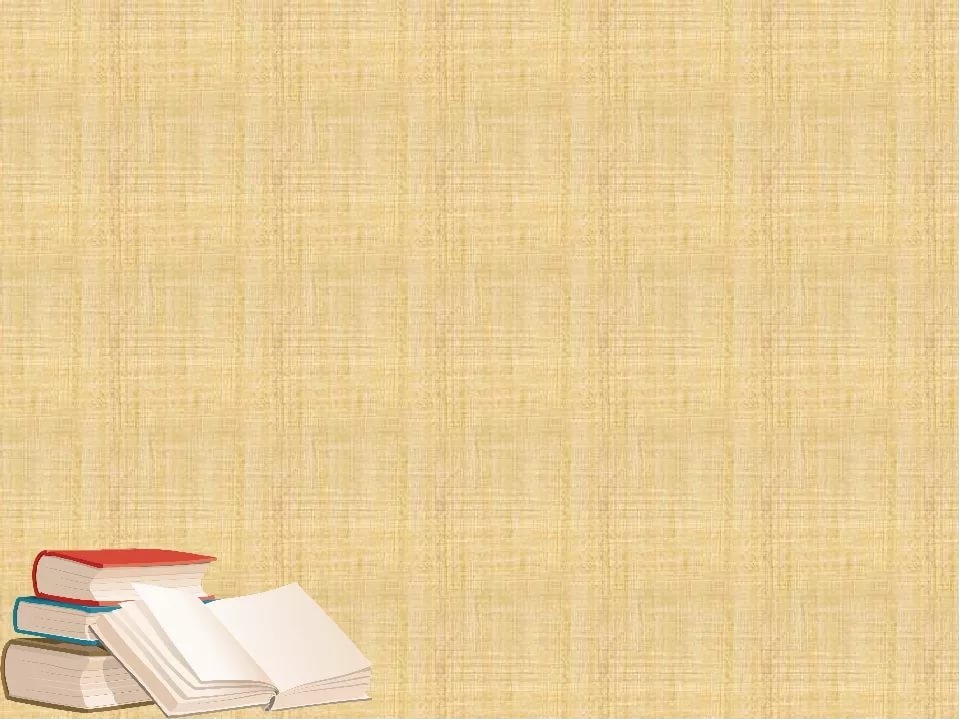 Проблемный вопрос
Интерес к чтению: как его пробудить?
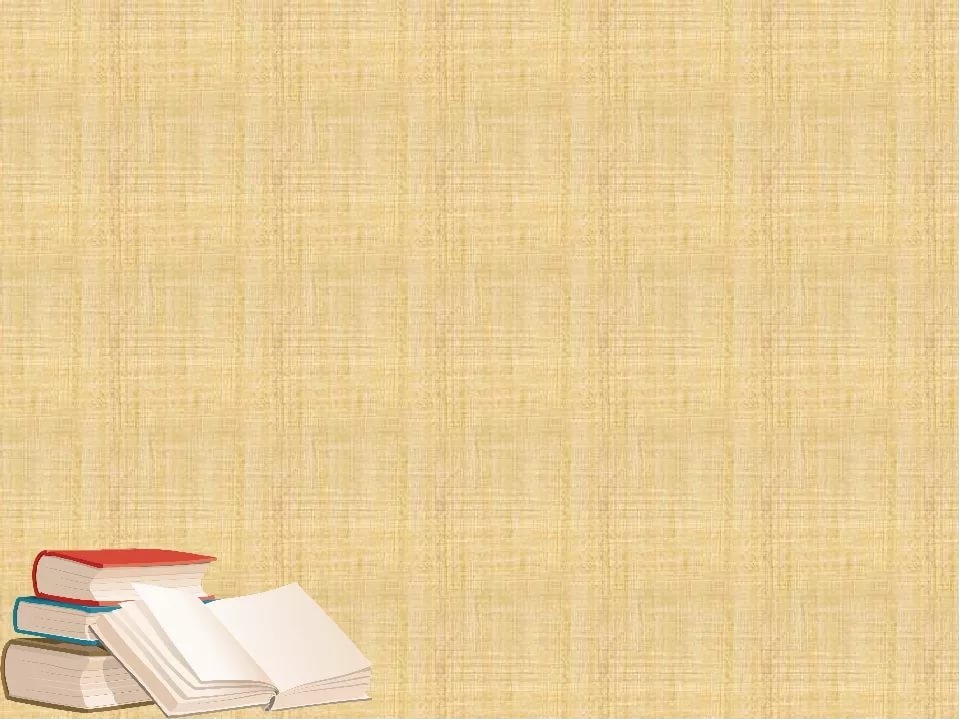 Частные вопросы и темы исследований
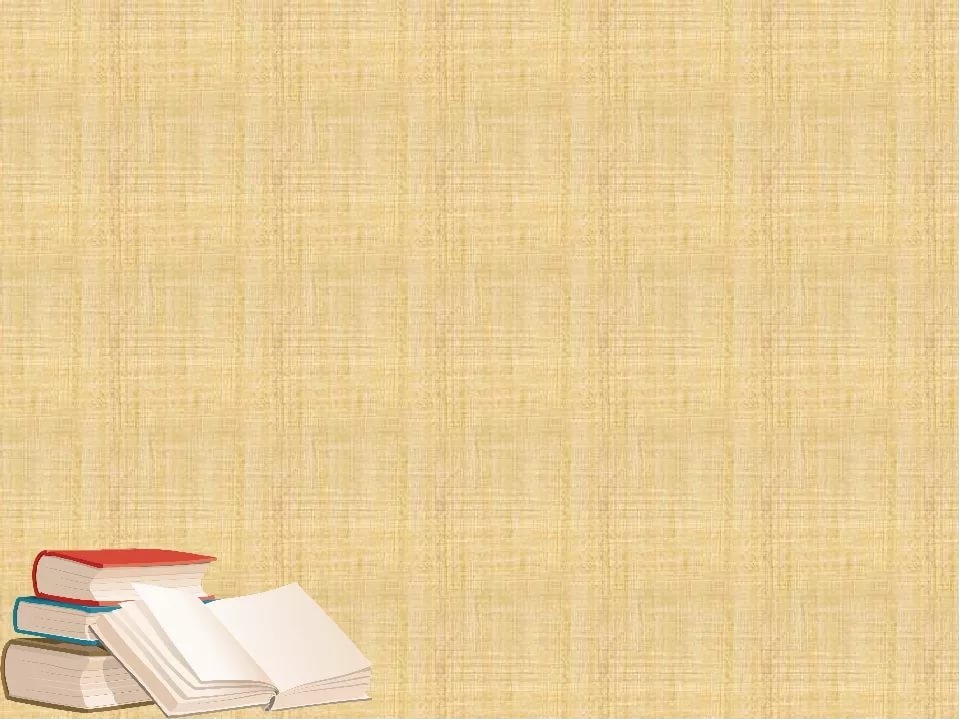 Этапы проекта
Подготовительный
Проектировочный
Практический
Заключительный
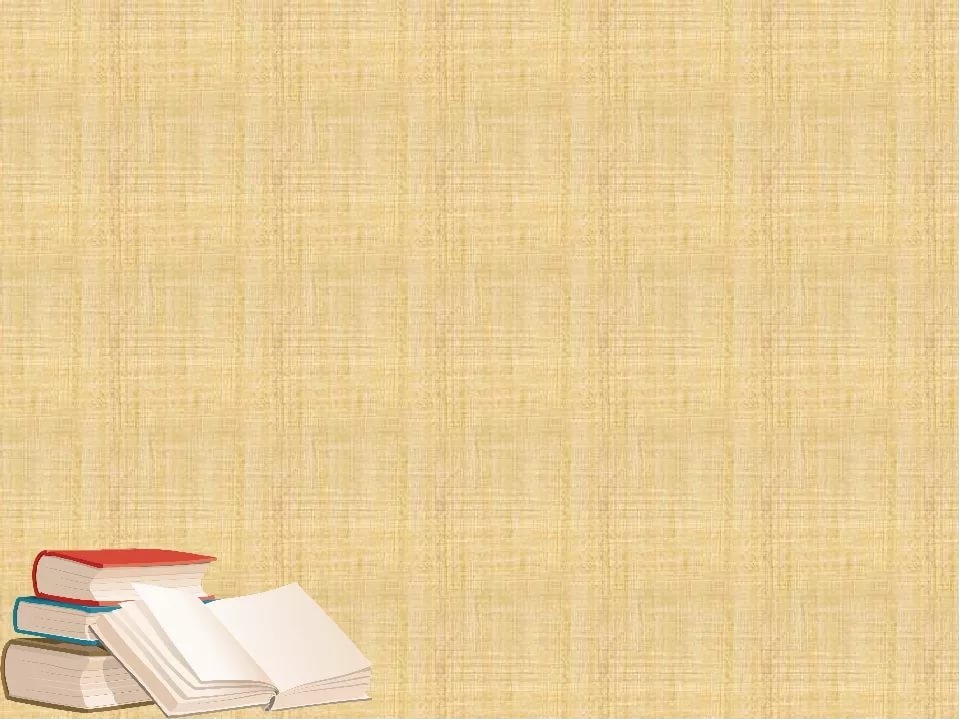 Подготовительный
Цель этапа: создание мотивации для участия детей и родителей в проектной деятельности.
Определение итогового продукта проекта.
Результат: Создана мотивация для участия детей и родителей в проектной деятельности. 
Определён итоговый продукт проекта – групповой альбом «Путешествие с книгой по Рыбинску»
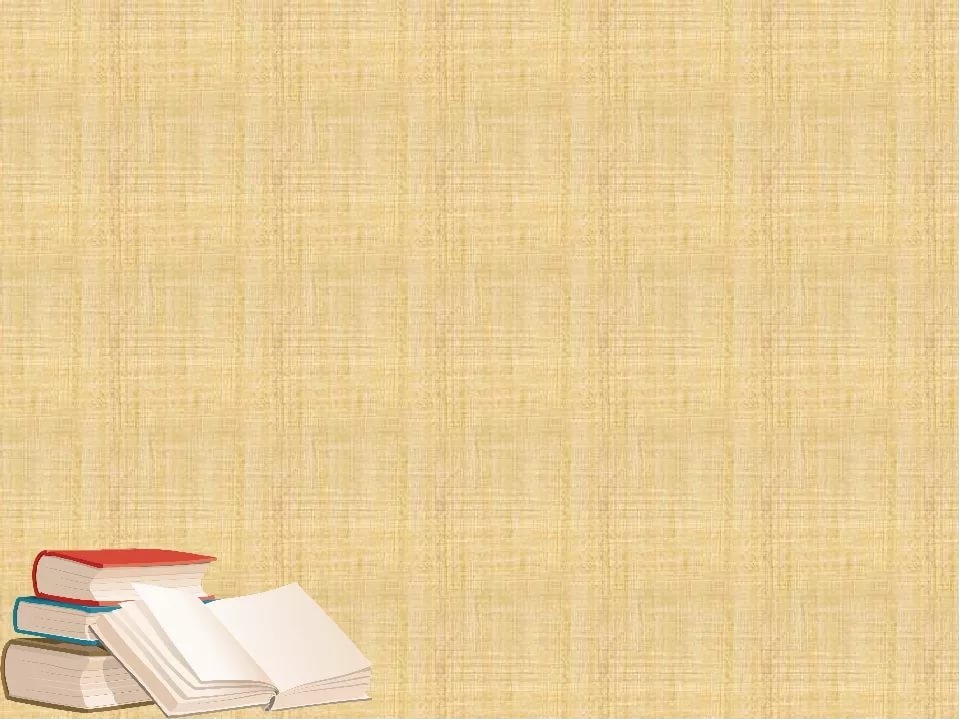 Проектировочный
Цель этапа: определение тем детских исследований, методов и приемов работы над проектом
Результат: Определены темы детских исследований, методы и приёмы работы над проектом
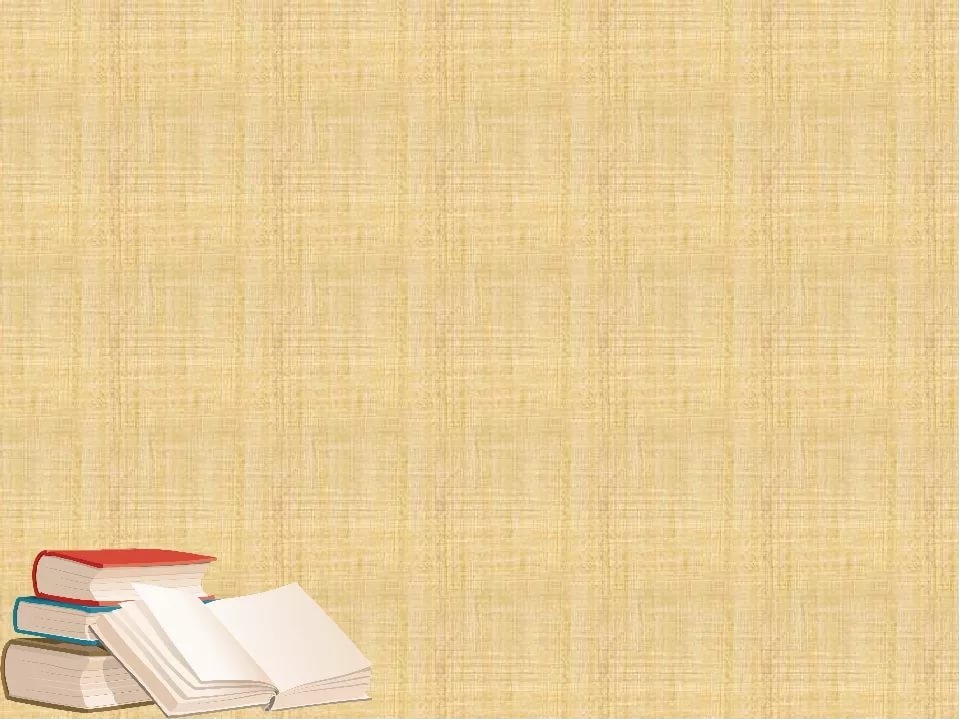 Практический
Цель этапа: создание условий для проведения самостоятельных детских исследование. Оформление продуктов детских исследований
Результат: Созданы условия для самостоятельного проведения детских исследований. Оформлены 
продукты детских исследований
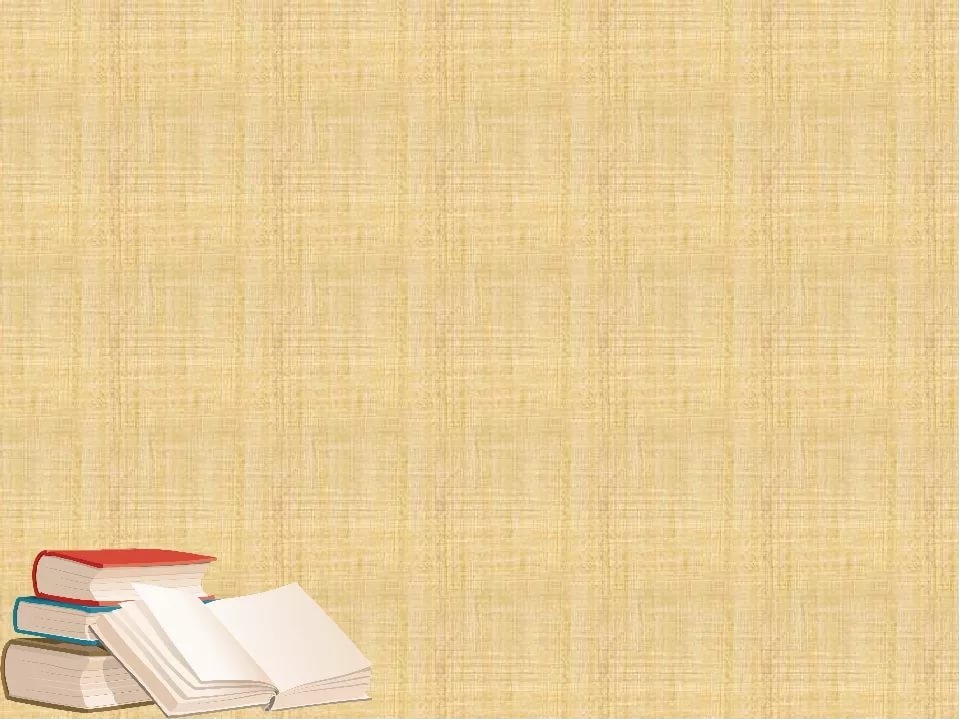 Заключительный
Цель этапа: оформление группового альбома «Рыбинск литературный», публичная презентация и защита детских исследований. Подведение итогов проекта
Результат: Организовано интерактивное развлечение «Молочное чудо», виртуальный праздник молока, проведена публичная защита детских исследований. 
Подведены итоги проекта
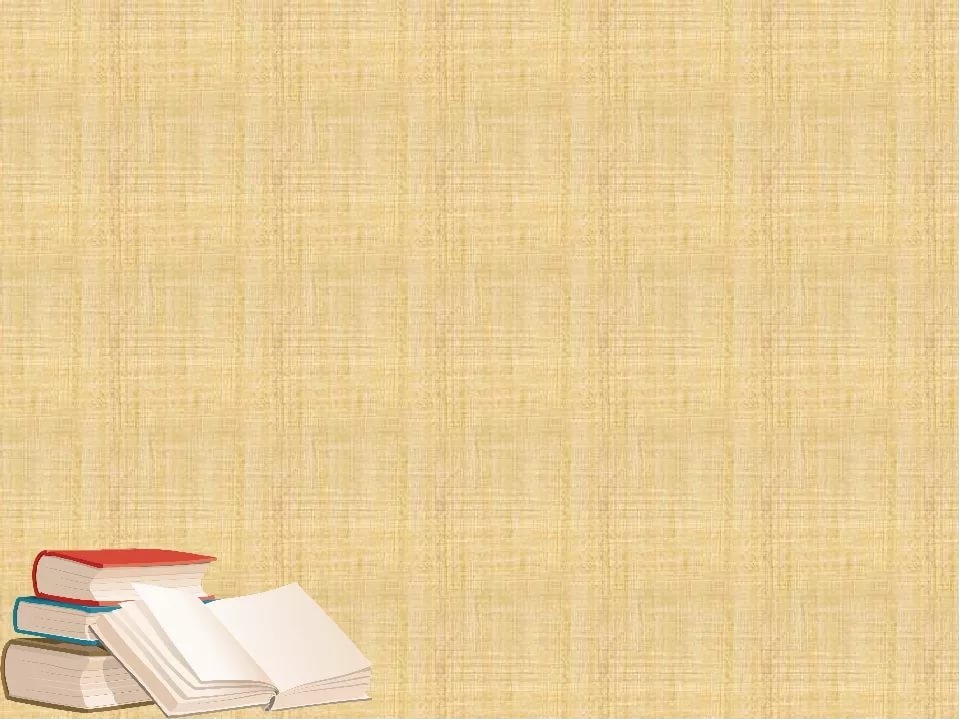 Учебно-методический комплект
Визитка проекта
Презентации детских исследований
 «Сказка? Рассказ?Стихотворение?»
«Кто создает книги?»
«День рождения детской книги»
Дидактические материалы
      Групповой семейный альбом «Путешествие с книгой по Рыбинску»  
       Дидактическая игра «Чей башмачок? Чей сапожок?»
          Дидактическая игра «Найди пару»
          Дидактическая игра «Собери картинку»
          Дидактическое пособие «Сочиняем сказки сами»
          Викторина «Знаешь ли ты  литературных героев?»
          Кроссворд «Профессии людей, создающих книгу»
Методические материалы
                     НОД «Все началось с листочка,  глины, бересты…» 
                    Мастер –класс «Изготовление книжек-малышек»
           
                                          Оценивание и приложение
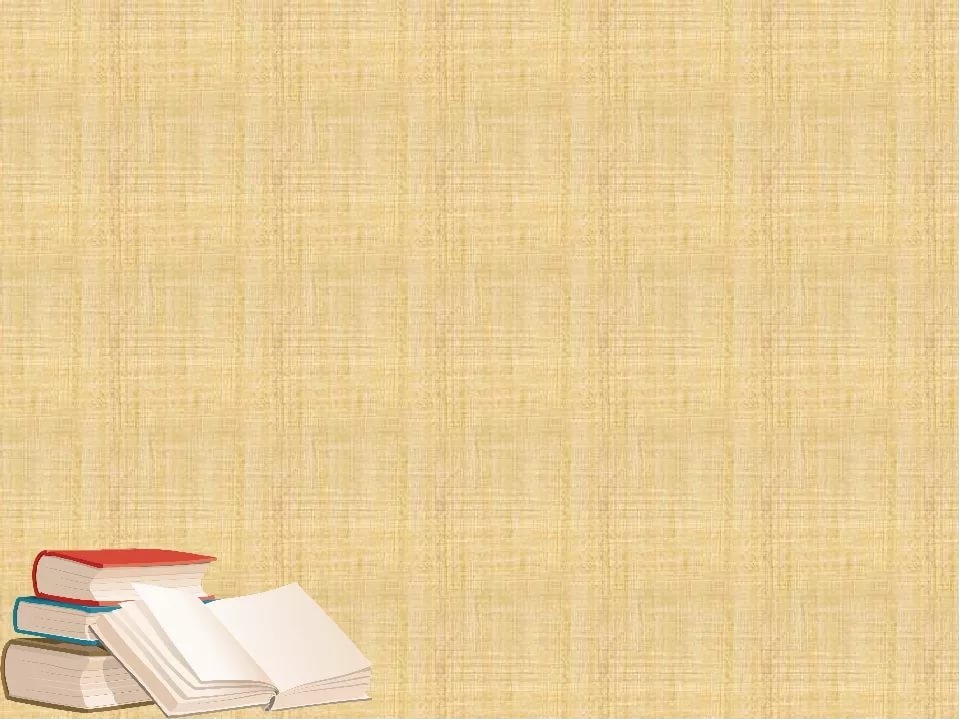 Библиография
1. Ильин М. «Сто тысяч почему» [Текст]: // М. Ильин - изд. Детская литература, 1960.- 125с.
2. Ликум А. «Все обо всем» Москва, компания «Ключ – С», 1996.
3. Комплексные занятия по программе «От рождения до школы» под ред. Н. Е. Веракса, 
Т. С. Комаровой, М. А. Васильевой. Подготовительная к школе группа / авт. сост. 
Н. В. Лободина. Изд. 2-е. Волгоград: Учитель, 2013.
4. «Организация опытно-экспериментальной деятельности детей 2-7 лет» авторы-составители 
Мартынова Е. А., Сучкова И. М. /Волгоград/- 2010г. 
5. «Примерная основная образовательная программа дошкольного образования» и методические 
материалы примерной общеобразовательной программы дошкольного образования 
«От рождения до школы» под редакцией Н.Е. Вераксы, Т. С.Комаровой, М.А. Васильевой
 // Мозаика Синтез, Москва 2014.
6. Рыжова Л. Методика детского экспериментирования Издательство Детство-Пресс,2015